物流管理  仓储管理  货运快递  管理报告
202X
仓储物流运输管理
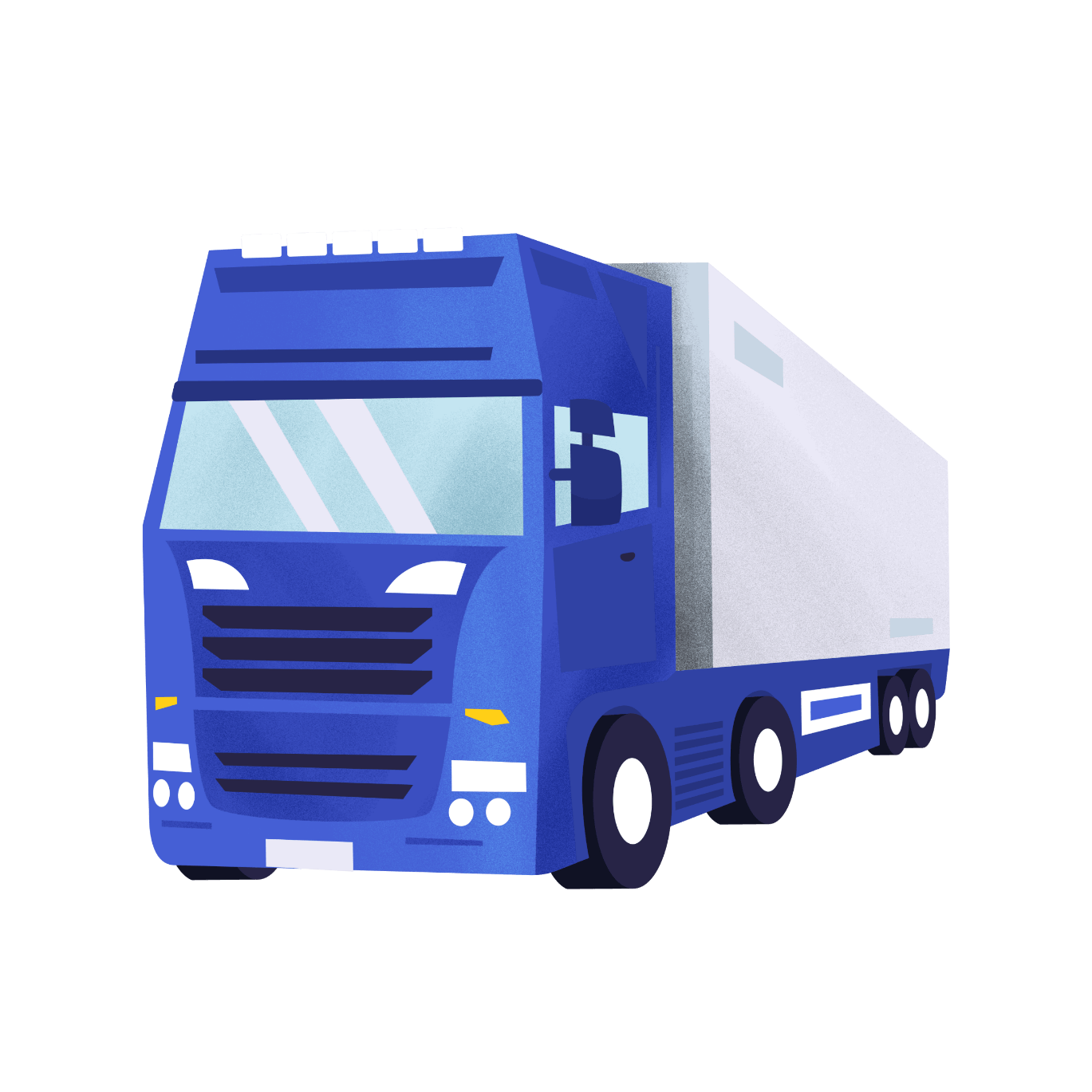 主讲：优品PPT
时间：20XX
TRANSPORTATION MANAGEMENT
行业PPT模板http://www.1ppt.com/hangye/
https://www.ypppt.com/
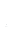 CONTANTS
目录
物流运营状况
内部运作管理
仓管对接问题
未来工作调整
Please click here to add appropriate text to explain,
Please click here to add appropriate text to explain,
Please click here to add appropriate text to explain,
Please click here to add appropriate text to explain,
PART ONE
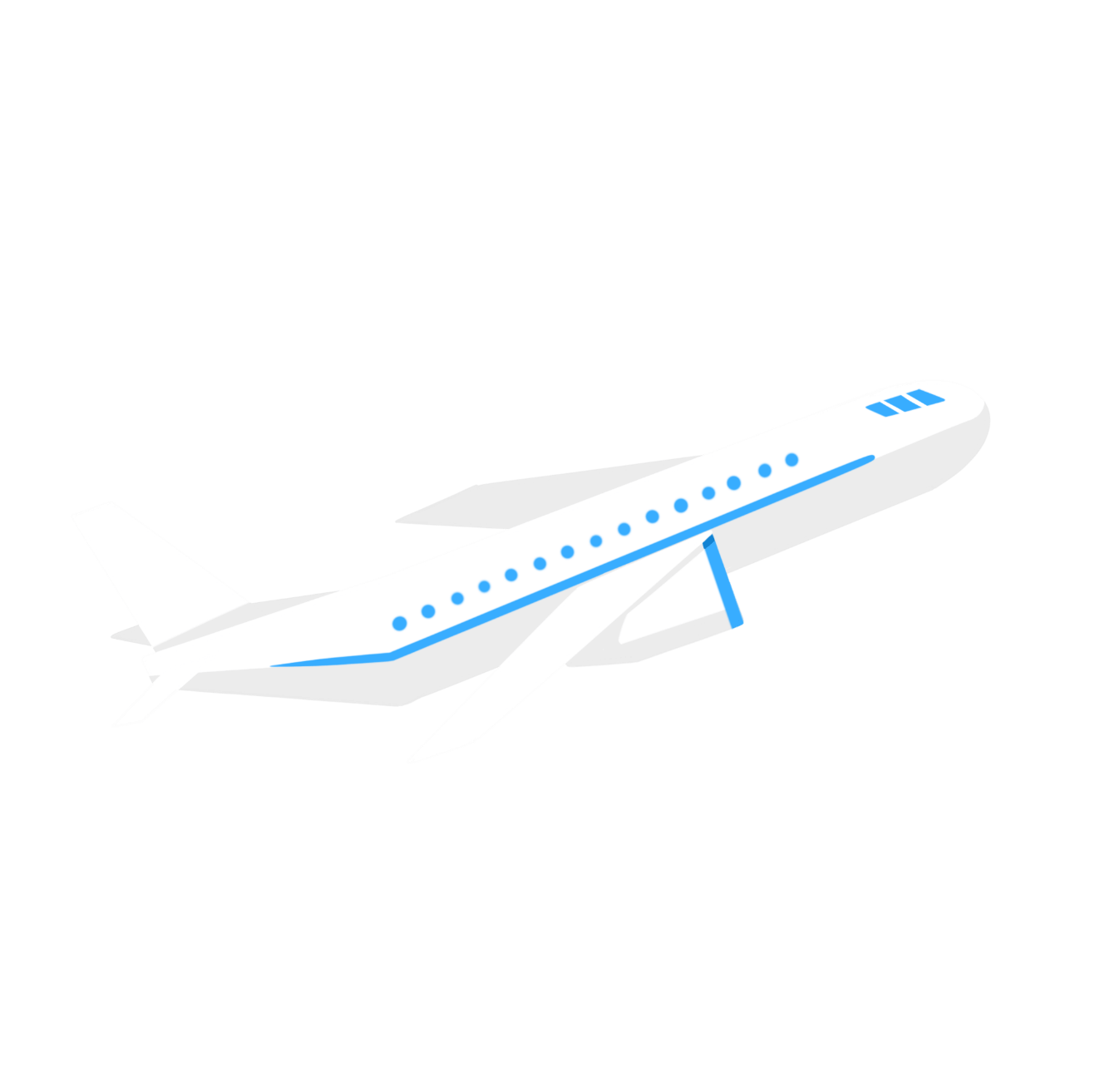 第一章
物流运营状况
The average person is always waiting for an opportunity to come The average person is always waiting for an The average person is always waiting for an opportunity to come The
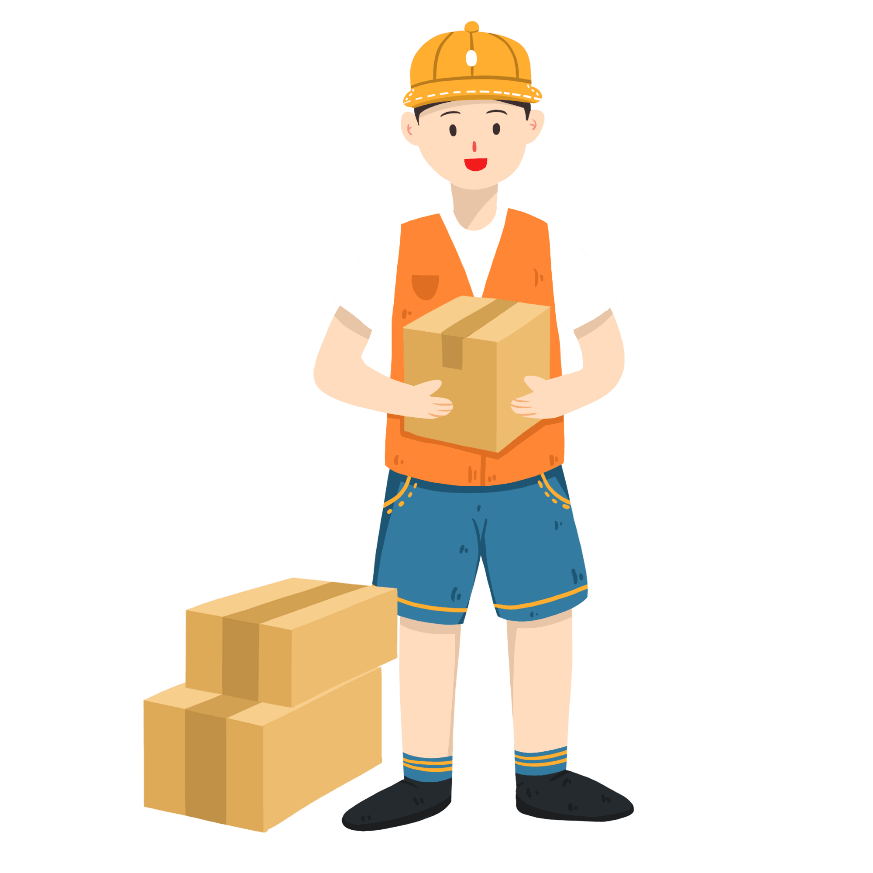 运营状况
请您单击此处添加合适文字加以解释说明，可以根据自己的需要适当地调整文字大小或者颜色等属性。

请您单击此处添加合适文字加以解释说明，可以根据自己的需要适当地调整文字大小或者颜色等属性。
单击添加标题
单击添加标题
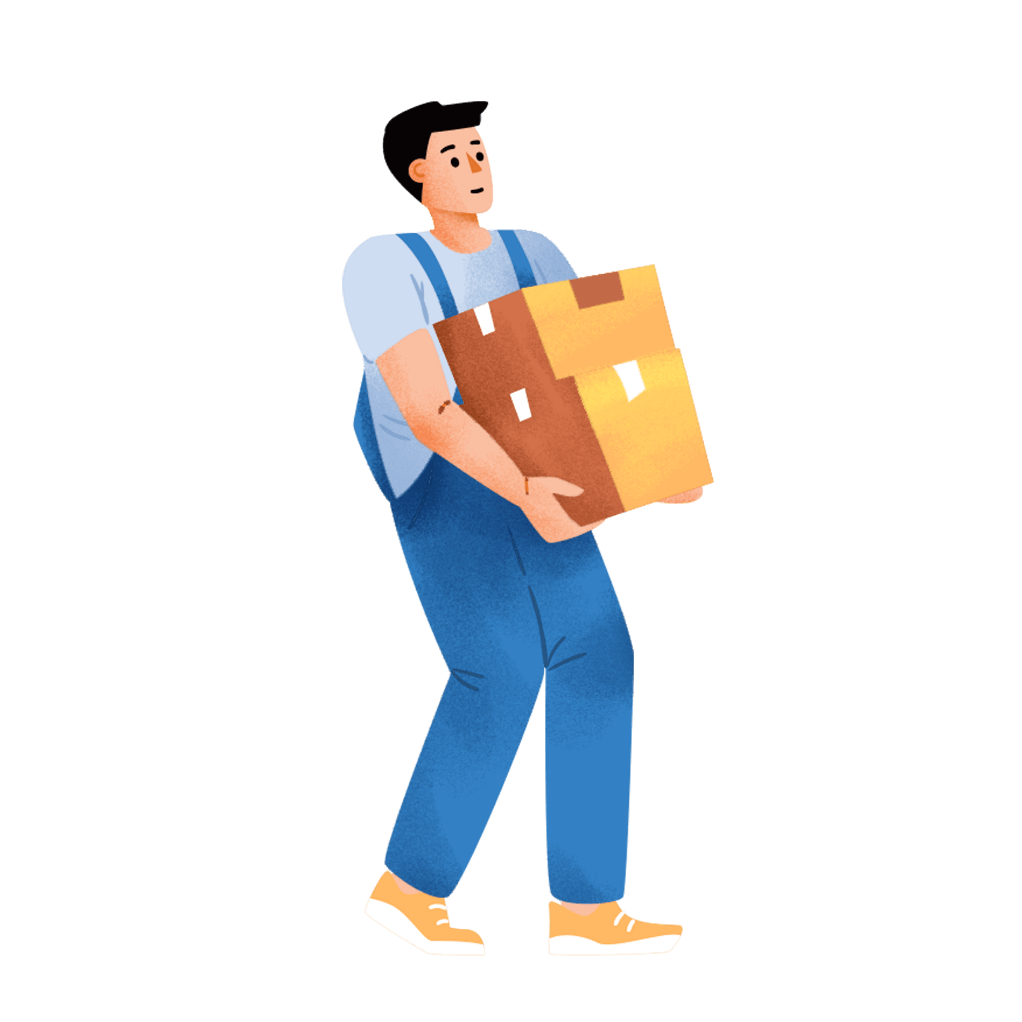 运营状况
点击在此输入说明文本点击在此输入说明文本点击在此输入说明文本点击在此输入说明文本点击在此输入说明文本点击在此输入说明文本点击在此输入说明文本点击在此输入说明文本
点击在此输入说明文本点击在此输入说明文本点击在此输入说明文本点击在此输入说明文本点击在此输入说明文本点击在此输入说明文本点击在此输入说明文本点击在此输入说明文本
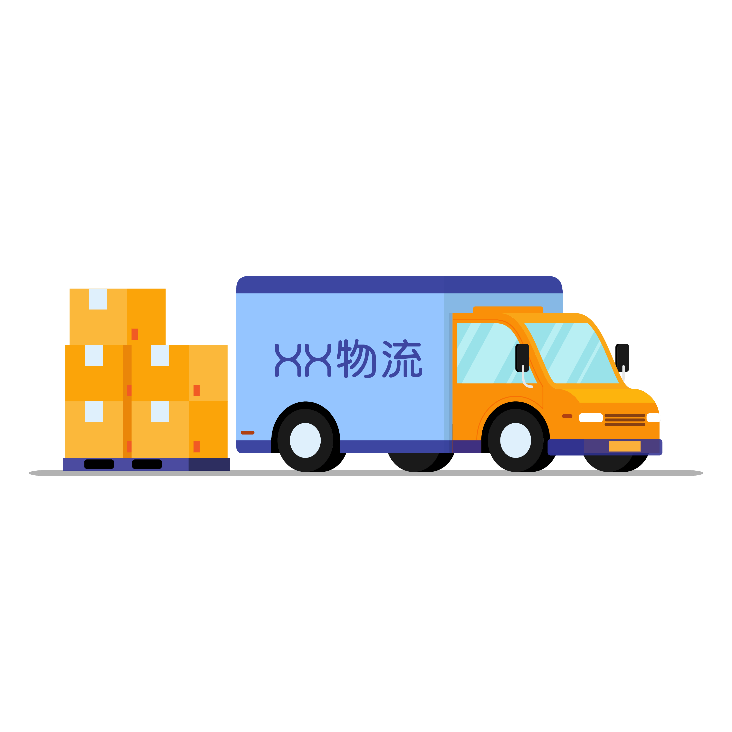 -01-
-02-
语言尽可能精炼，可根据实际情况调整文本框大小，或者字体的大小。语言尽可能精炼，可根据
语言尽可能精炼，可根据实际情况调整文本框大小，或者字体的大小。语言尽可能精炼，可根据
语言尽可能精炼，可根据实际情况调整文本框大小，或者字体的大小。语言尽可能精炼，可根据实际情况调整文本框大小，或者字体的大小。
小标题
小标题
小标题
小标题
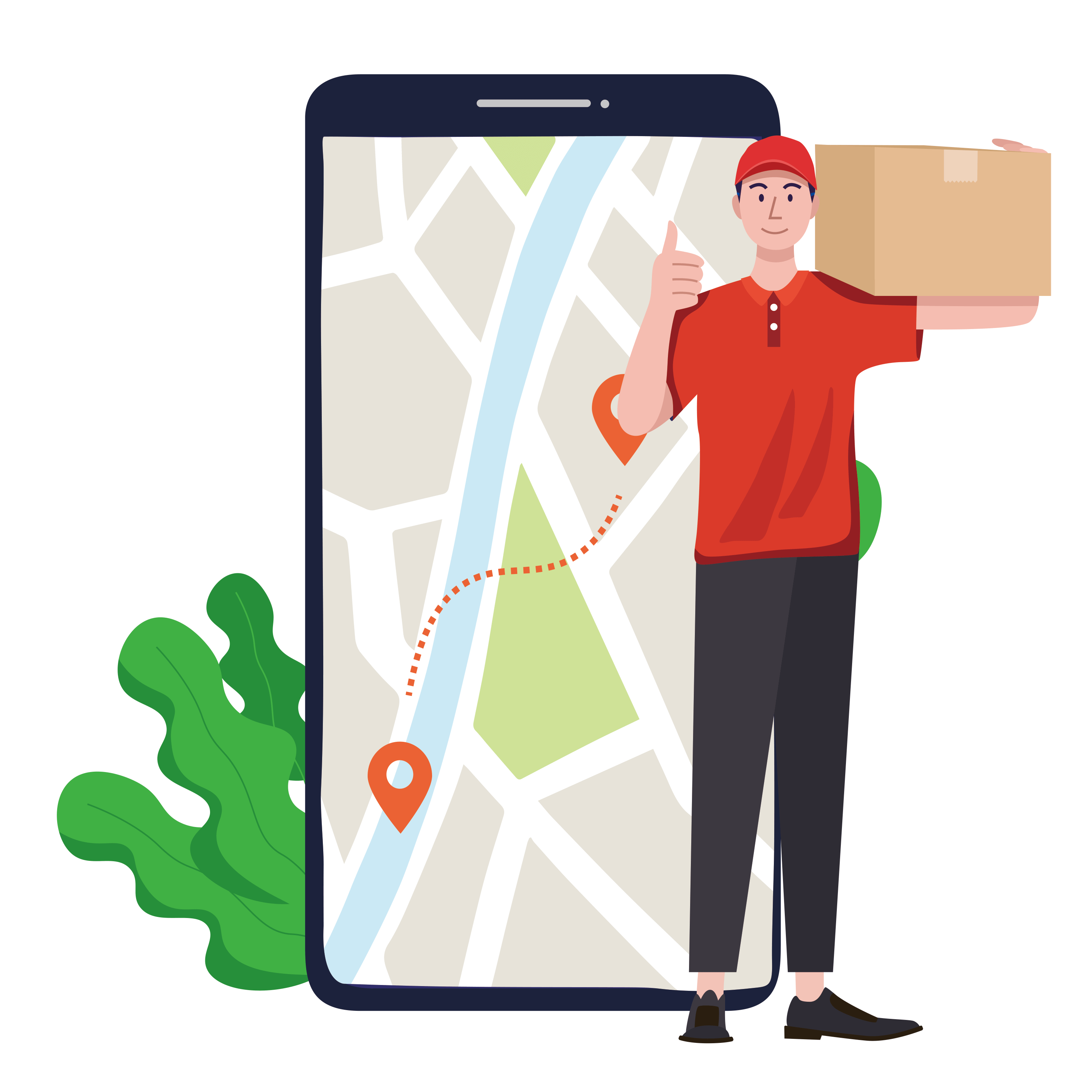 语言尽可能精炼，可根据实际情况调整文本框大小，或者字体的大小
语言尽可能精炼，可根据实际情况调整文本框大小，或者字体的大小
语言尽可能精炼，可根据实际情况调整文本框大小，或者字体的大小
语言尽可能精炼，可根据实际情况调整文本框大小，或者字体的大小
1
3
2
4
PART TWO
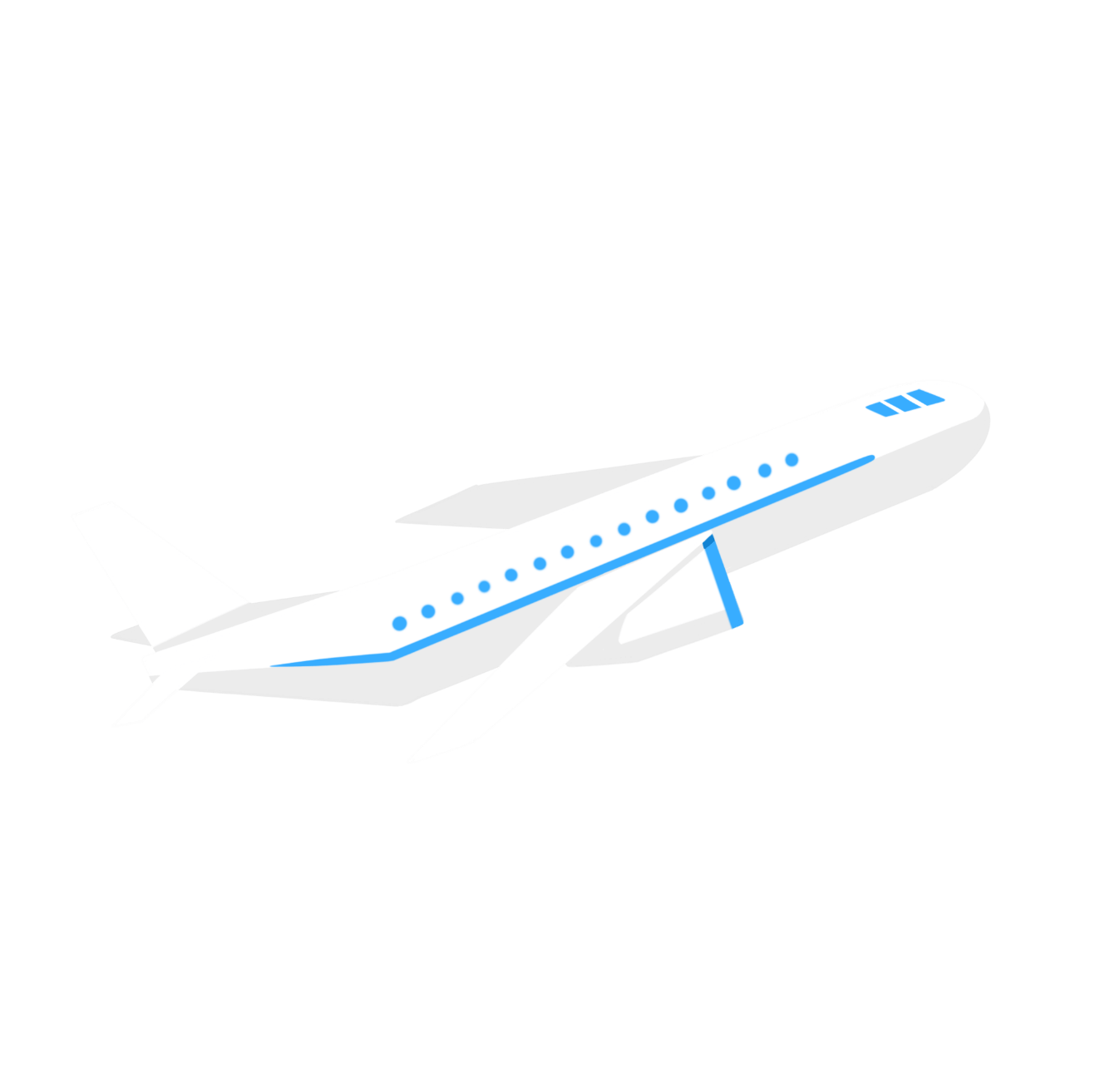 第二章
内部运作管理
The average person is always waiting for an opportunity to come The average person is always waiting for an The average person is always waiting for an opportunity to come The
添加标题
添加标题
添加标题
添加标题
添加标题
添加标题
点击在此输入说明文本点击在此输入说明文本点击在此输入说明文本
点击在此输入说明文本点击在此输入说明文本点击在此输入说明文本
点击在此输入说明文本点击在此输入说明文本点击在此输入说明文本
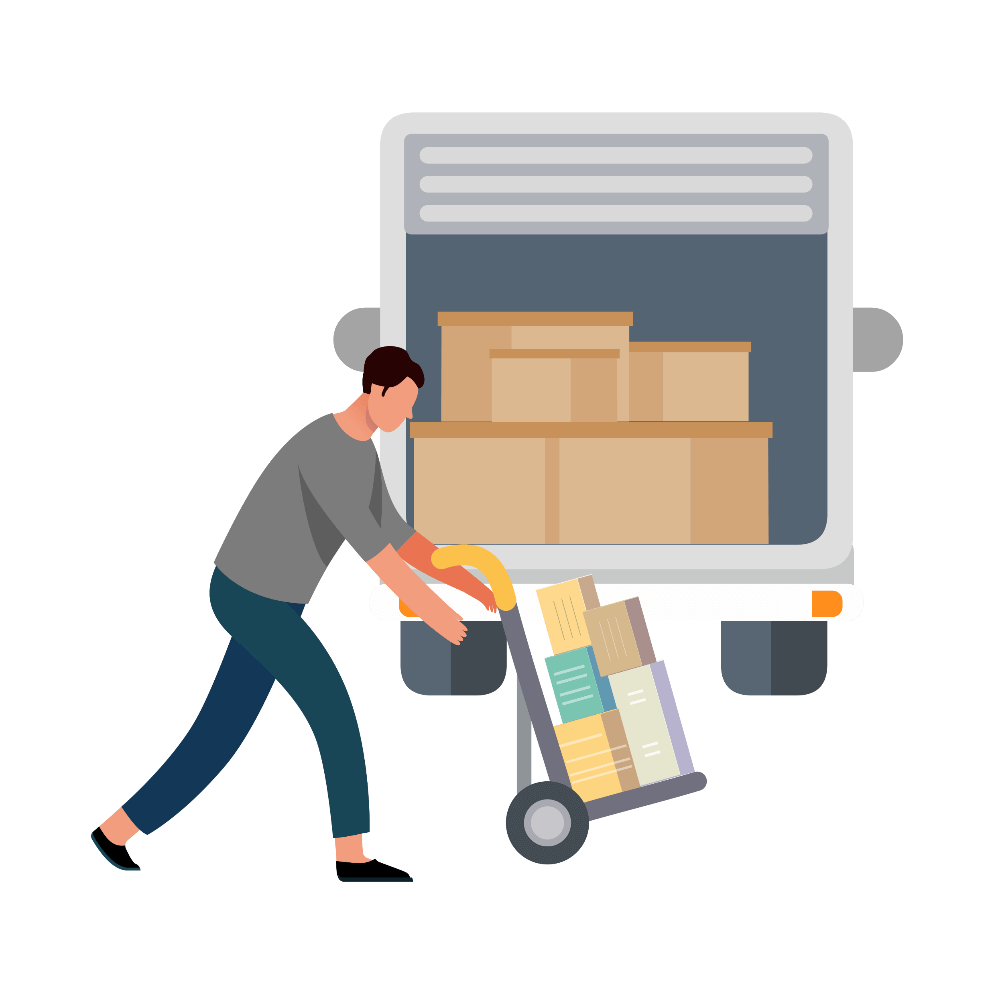 品牌一
品牌一
请在此处添加具体内容，文字尽量言简意赅，简单说明即可，不必过于繁琐，注意版面美观度。
请在此处添加具体内容，文字尽量言简意赅，简单说明即可，不必过于繁琐，注意版面美观度。
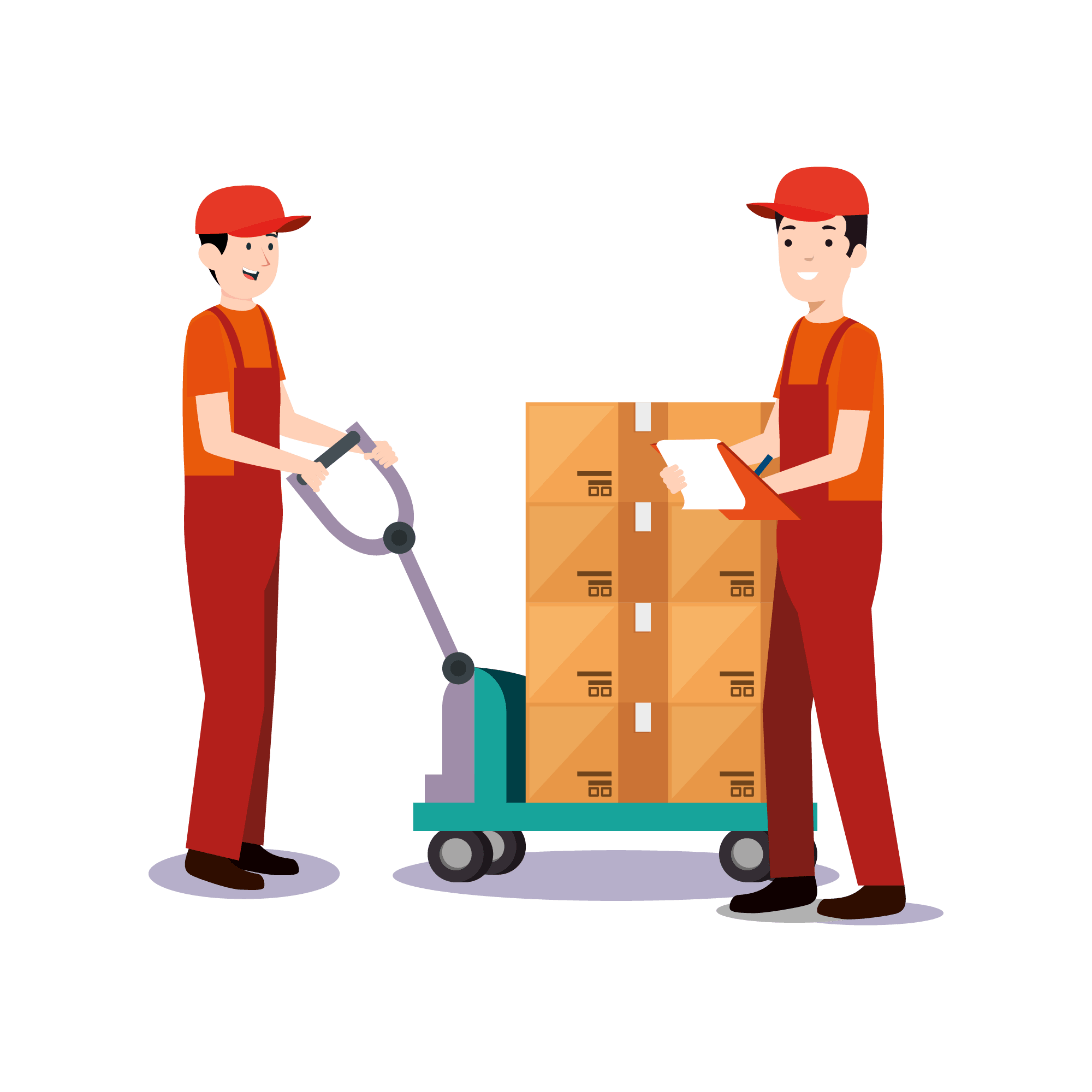 运作管理
请在此处添加具体内容，文字尽量言简意赅，简单说明即可，不必过于繁琐。请在此处添加具体内容，文字尽量言简意赅，简单说明即可，不必过于繁琐。
请在此处添加具体内容，文字尽量言简意赅，简单说明即可，不必过于繁琐。请在此处添加具体内容。
输入小标题
标题
01
点击输入标题点击输入相关标题。点击输入标题点击输入相关标题。
标题
输入小标题
02
标题
点击输入标题点击输入相关标题。点击输入标题点击输入相关标题。
输入小标题
03
点击输入标题点击输入相关标题。点击输入标题点击输入相关标题。
输入小标题
[Speaker Notes: https://www.ypppt.com/]
PART THREE
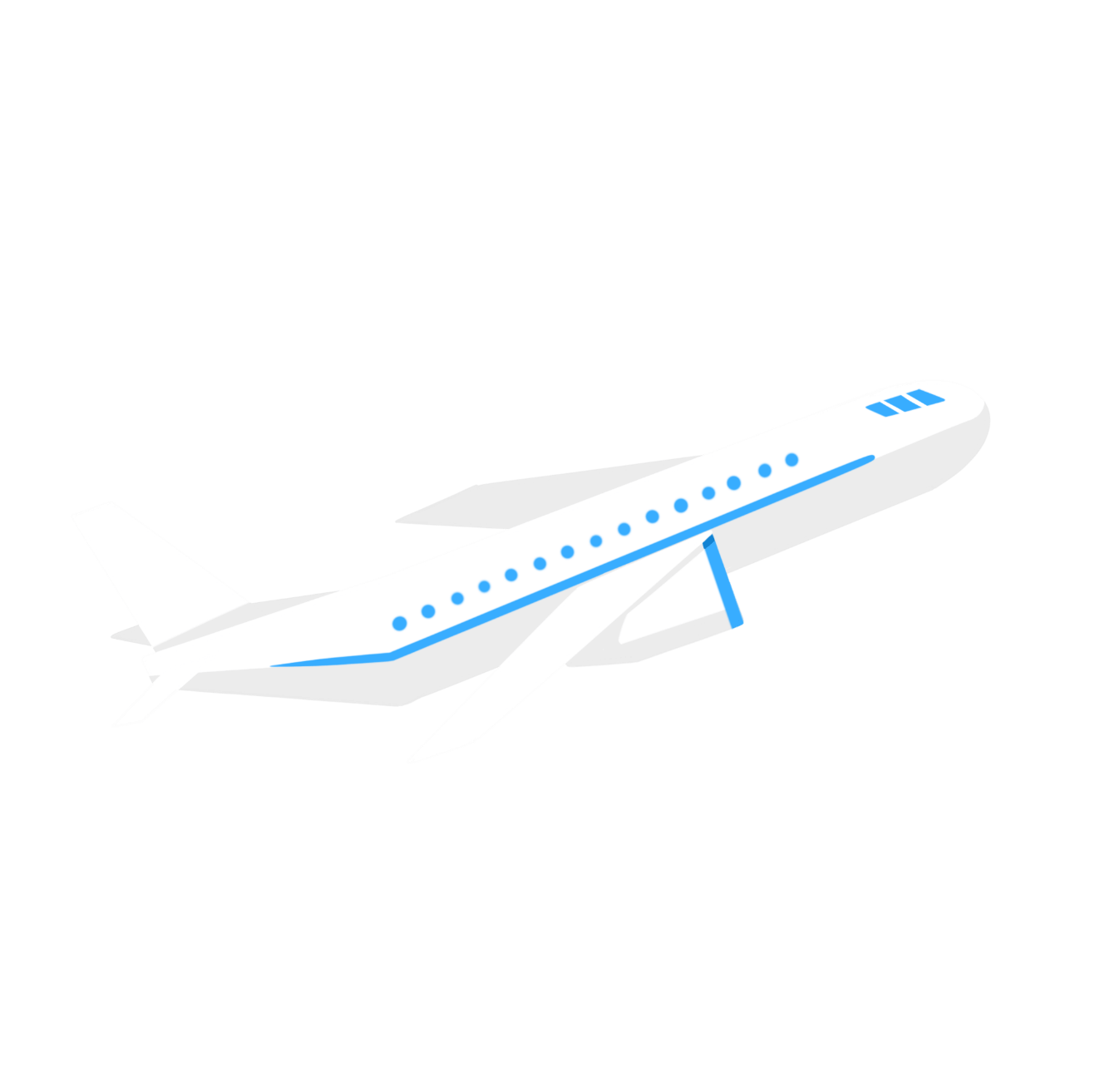 第三章
仓管对接问题
The average person is always waiting for an opportunity to come The average person is always waiting for an The average person is always waiting for an opportunity to come The
添加标题
添加标题
添加标题
添加标题
请替换文字内容复制你的内容到此请替换文字内容复制你的内容到此
请替换文字内容复制你的内容到此请替换文字内容复制你的内容到此
请替换文字内容复制你的内容到此请替换文字内容复制你的内容到此
请替换文字内容复制你的内容到此请替换文字内容复制你的内容到此
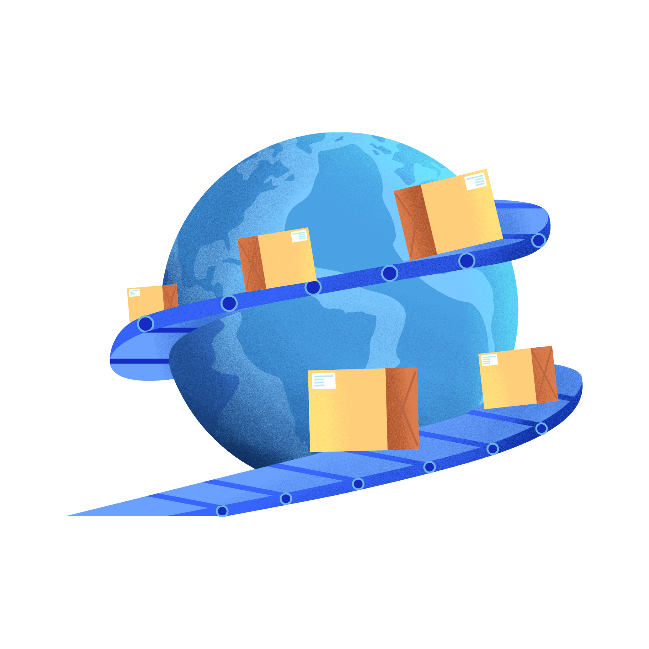 请输入标题
请在此处添加具体内容，文字尽量言简意赅，简单说明即可，不必过于繁琐请在此处添加具体内容。
请在此处添加具体内容，文字尽量言简意赅，简单说明即可，不必过于繁琐请在此处添加具体内容。请在此处添加具体内容，文字尽量言简意赅，简单说明即可，不必过于繁琐请在此处添加具体内容。
添加标题
添加标题
添加标题
添加标题
单击此处添加合适的文字加以解释说明。
单击此处添加合适的文字加以解释说明。
单击此处添加合适的文字加以解释说明。
单击此处添加合适的文字加以解释说明。
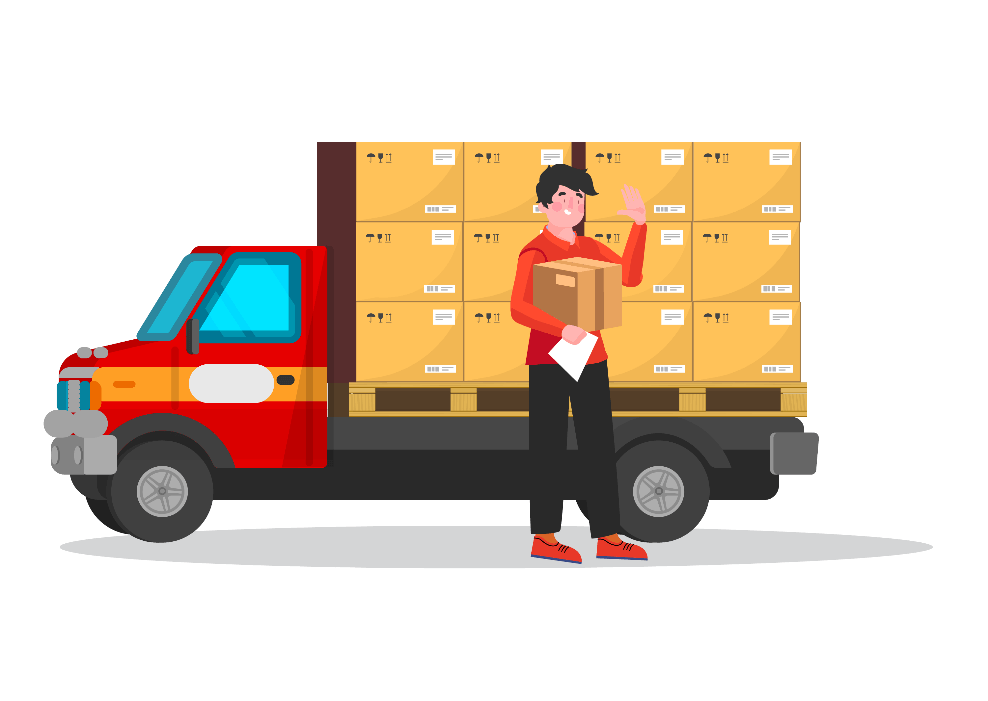 添加标题
请您单击此处添加合适文字加以说明，可根据自己的需要适当地调整文字大小或颜色等属性。
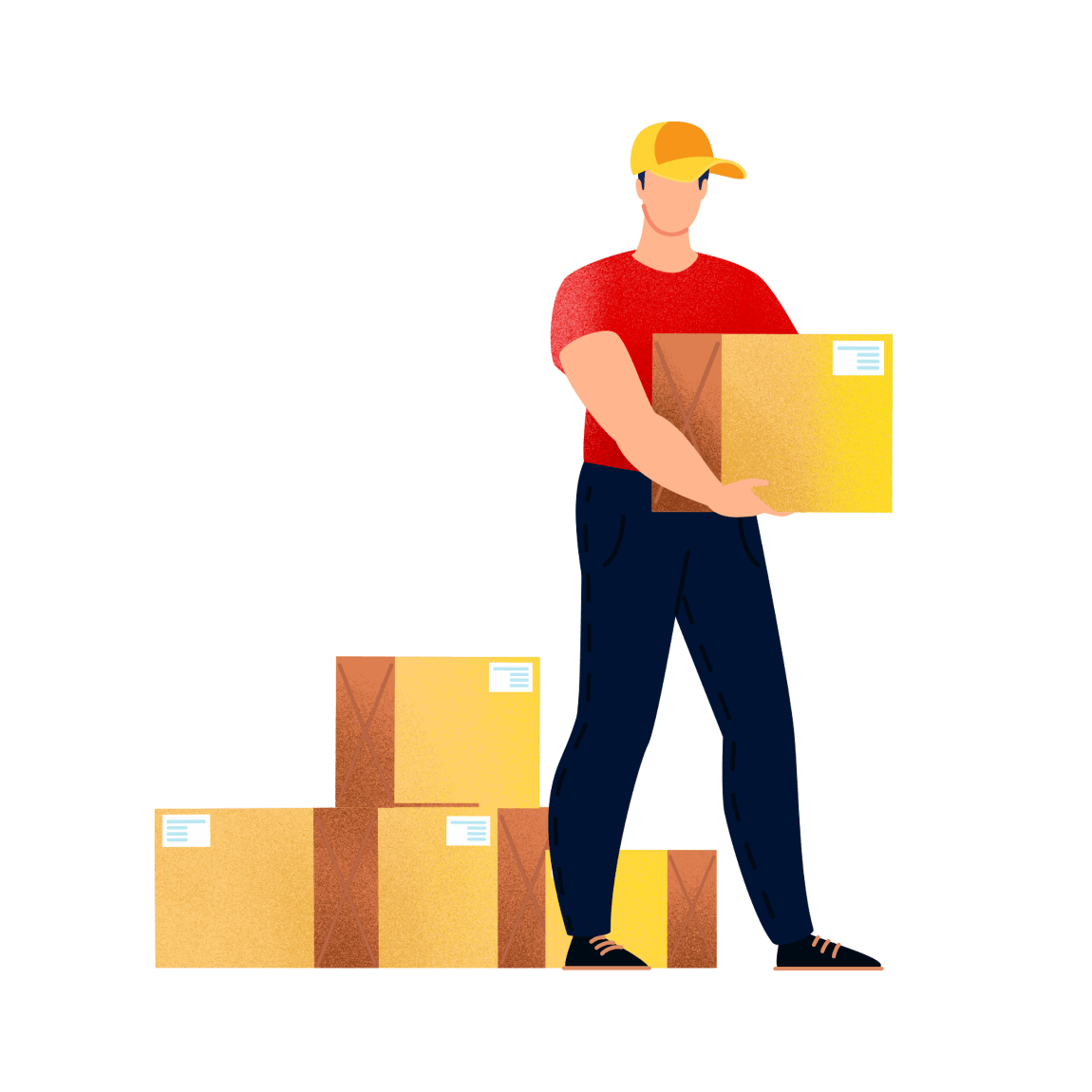 人员成本10%
物料成本20%
广告成本40%
请添加您所需要的文本请添加您所需要的文本请添加您所需要的文本
请添加您所需要的文本请添加您所需要的文本请添加您所需要的文本
请添加您所需要的文本请添加您所需要的文本请添加您所需要的文本
0 1
02
03
添加标题
添加标题
添加标题
再次输入你想说的话再次输入你想说的话再次输入你想说的话再次输入你想说的话
再次输入你想说的话再次输入你想说的话再次输入你想说的话再次输入你想说的话
再次输入你想说的话再次输入你想说的话再次输入你想说的话再次输入你想说的话
再次输入你想说的话再次输入你想说的话再次输入你想说的话再次输入你想说的话
再次输入你想说的话再次输入你想说的话再次输入你想说的话再次输入你想说的话
再次输入你想说的话再次输入你想说的话再次输入你想说的话再次输入你想说的话
PART FOUR
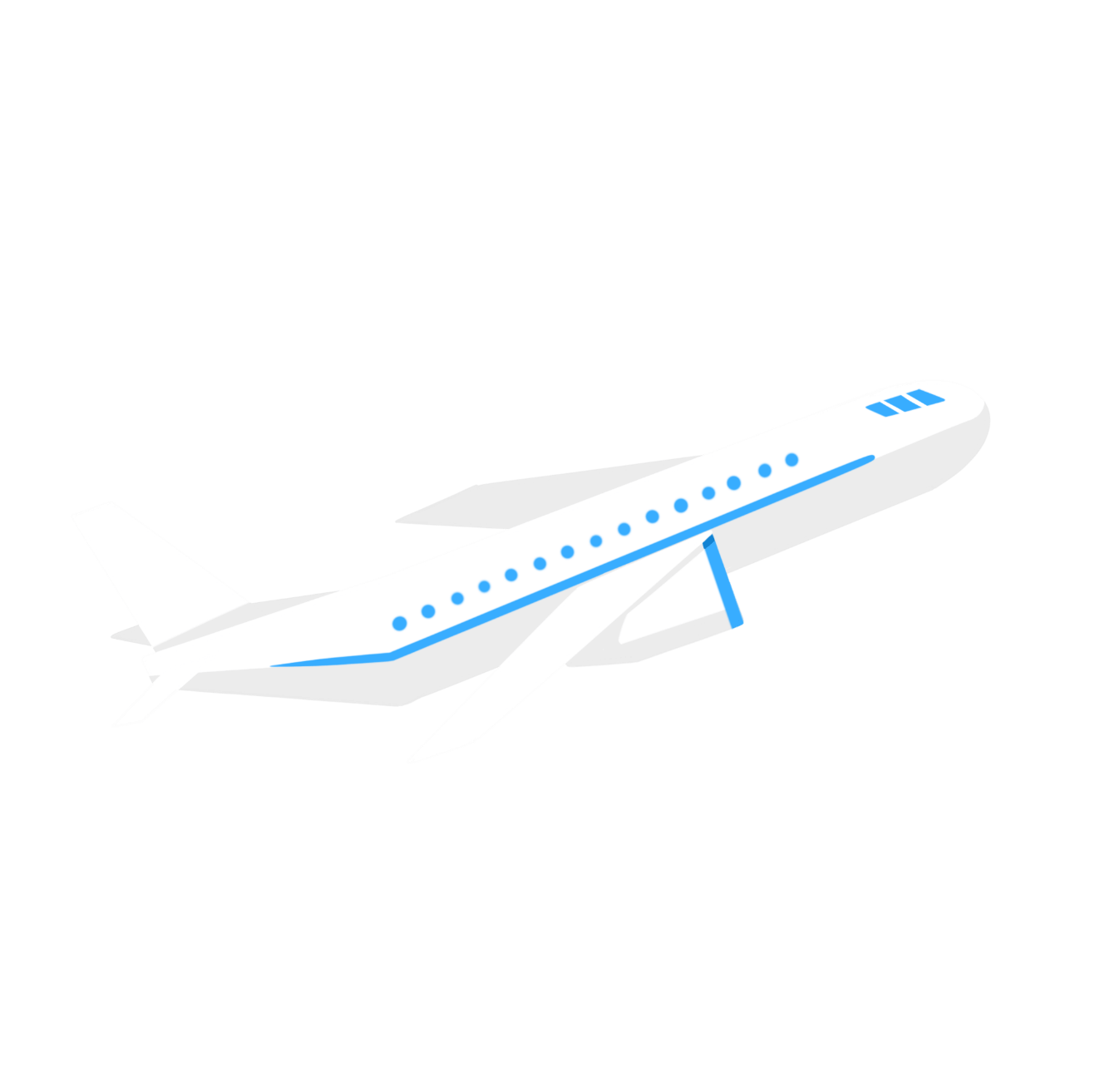 第四章
未来工作调整
The average person is always waiting for an opportunity to come The average person is always waiting for an The average person is always waiting for an opportunity to come The
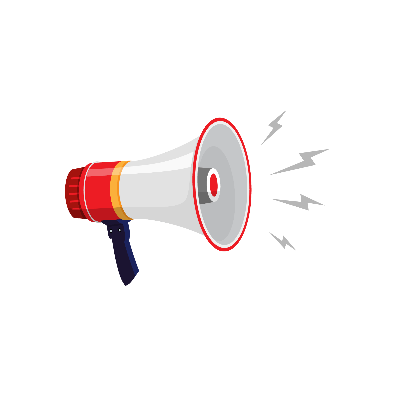 正文内容，本段适应大段文字章节。如果文字较多的内容描述比较适合放在这里
输入标题
正文内容，本段适应大段文字章节。如果文字较多的内容描述比较适合放在这里。
请您在此修改您的内容，或者将内容粘贴到记事本后，复制到此段落中。

如果文字过多，您可右键修改“段落”调节合适的行间距。
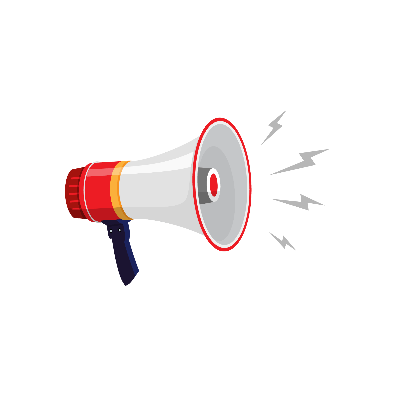 正文内容，本段适应大段文字章节。如果文字较多的内容描述比较适合放在这里
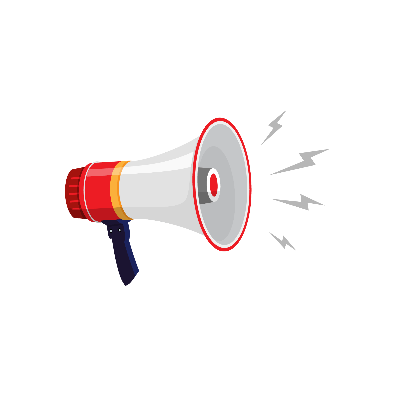 正文内容，本段适应大段文字章节。如果文字较多的内容描述比较适合放在这里
202X未来工作调整
这里输入简单的文字概述里输入简单文字概述这里简单输入简单文字这里输入简单的文字概述
请您编辑标题
请您编辑标题
这里输入简单的文字概述里输入简单文字概述这里简单输入简单文字这里输入简单的文字概述
这里输入简单的文字概述里输入简单文字概述这里简单输入简单文字这里输入简单的文字概述
输入小标题
标题
语言尽可能精炼，可根据实际情况调整文本框大小
标题
语言尽可能精炼，可根据实际情况调整文本框大小
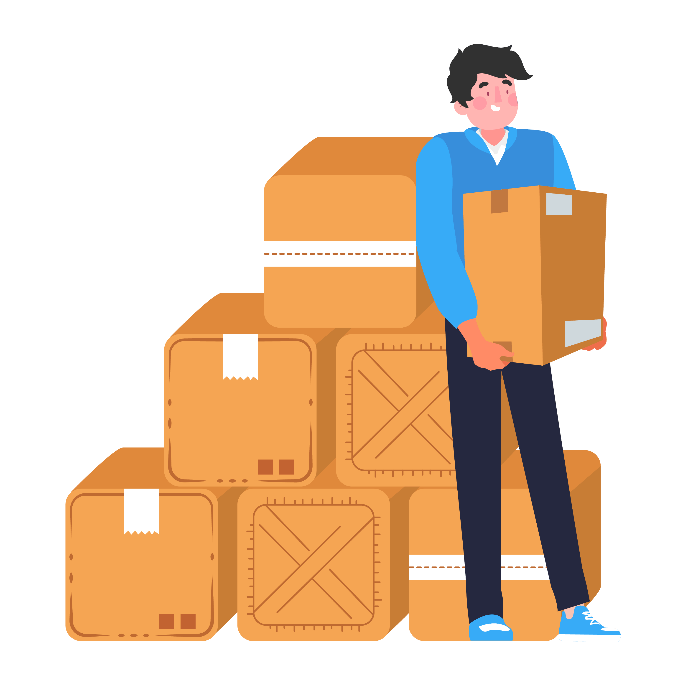 01
03
标题
语言尽可能精炼，可根据实际情况调整文本框大小
标题
语言尽可能精炼，可根据实际情况调整文本框大小
02
04
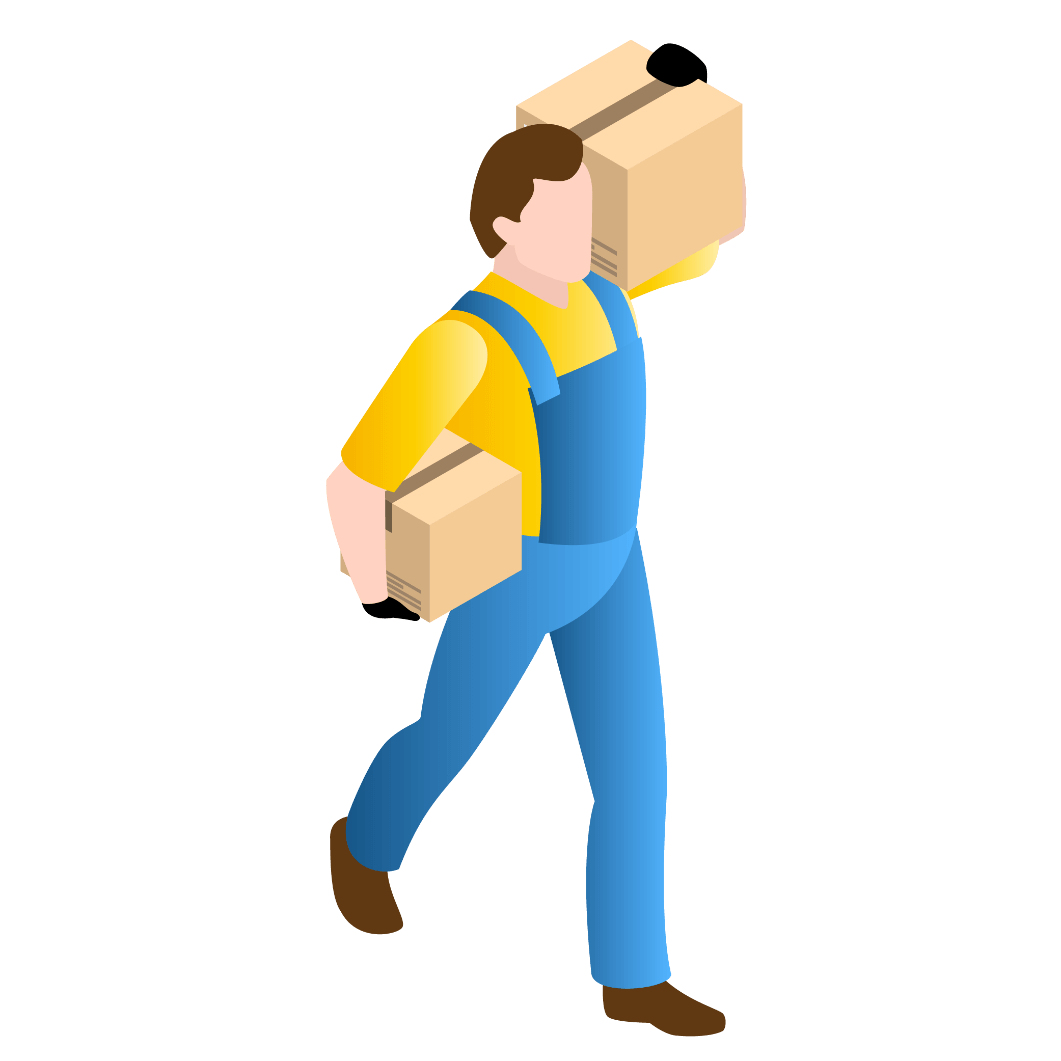 愿景
为客户
为伙伴
为员工
为社会
实现易用、安全、通畅、遍布网上之路
创造参与全球贸易和创业成功的平台
创造能够发挥所长、共创事业的舞台
创造更多就业机会，共享新商业文明
物流管理  仓储管理  货运快递  管理报告
202X
演示完毕感谢欣赏
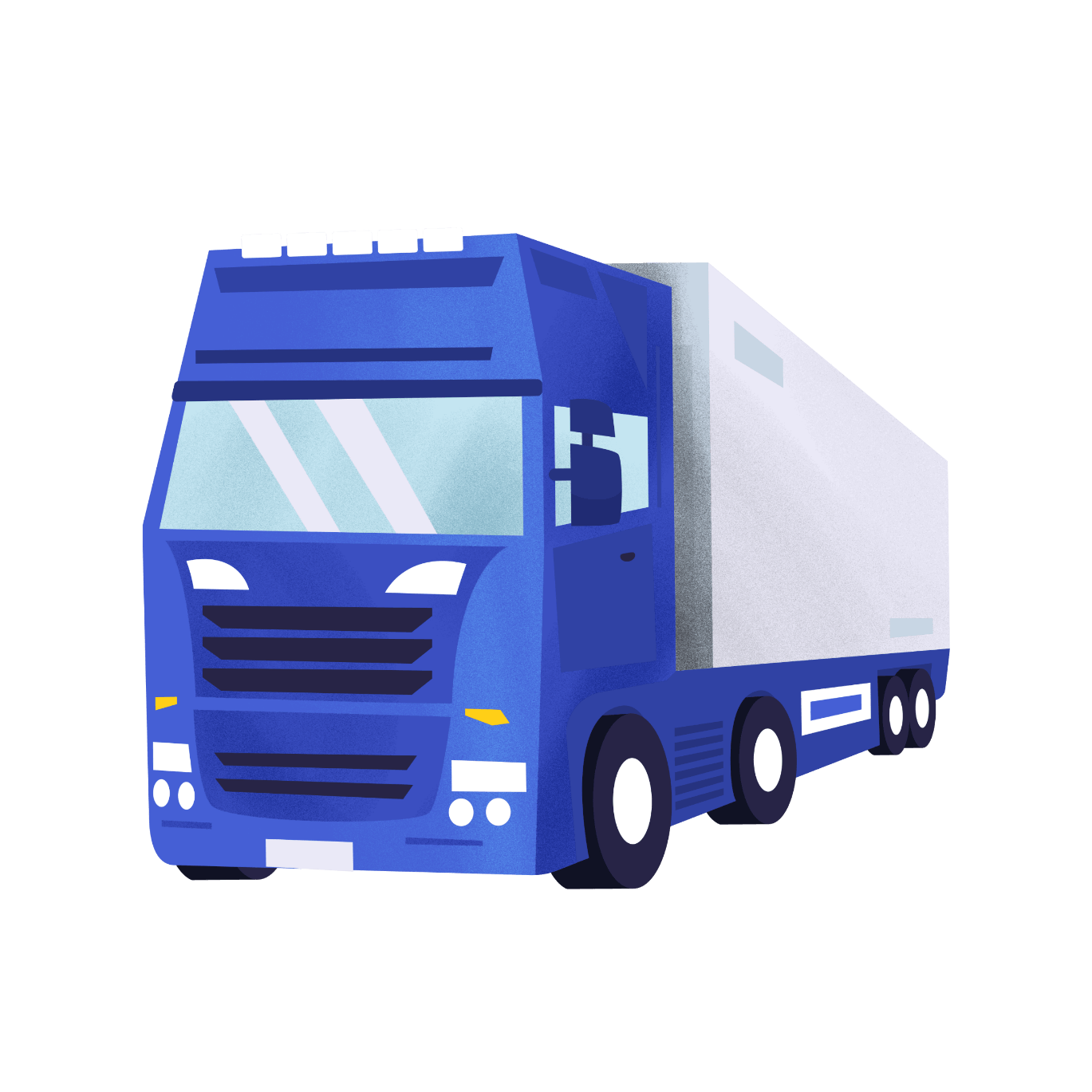 主讲：第一PPT
时间：202X
TRANSPORTATION MANAGEMENT
更多精品PPT资源尽在—优品PPT！
www.ypppt.com
PPT模板下载：www.ypppt.com/moban/         节日PPT模板：www.ypppt.com/jieri/
PPT背景图片：www.ypppt.com/beijing/          PPT图表下载：www.ypppt.com/tubiao/
PPT素材下载： www.ypppt.com/sucai/            PPT教程下载：www.ypppt.com/jiaocheng/
字体下载：www.ypppt.com/ziti/                       绘本故事PPT：www.ypppt.com/gushi/
PPT课件：www.ypppt.com/kejian/
[Speaker Notes: 模板来自于 优品PPT https://www.ypppt.com/]